ΕΚΦΟΒΙΣΜΟΣ
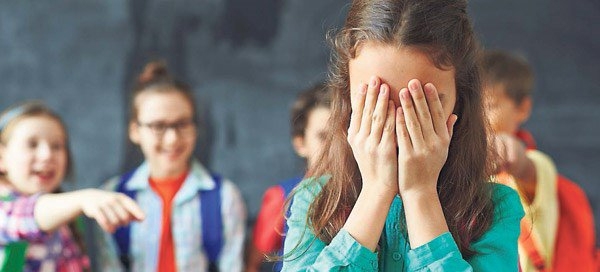 Όρος Εκφοβισμού
Ο εκφοβισμός είναι η σωματική ή ψυχολογική κακοποίηση ή μείωση ασθενέστερων ατόμων σε μια ομάδα. Ο εκφοβισμός μπορεί να βρεθεί σε οποιοδήποτε χώρο (όπως στρατό, χώρο εργασίας, διαδικτυακά, κ.α) ενώ κυρίως βρίσκεται στο σχολικό περιβάλλον, στη μορφή εκβιασμού ή παρενόχλησης , σωματικής, λεκτικής καθώς και ψυχικής. Το bullying δημιουργεί προβλήματα στην ψυχοσωματική υγεία του ατόμου.
Αιτίες ώθησης εκφοβισμού στο σχολικό περιβάλλον
Για ένα άτομο (ή πολλά) να γίνουν εκφοβιστές , πρέπει να έχουν προηγηθεί προβλήματα από την οικογένεια, ή το χώρο δίπλα του ατόμου που υποστηρίζουν τη σωματική ή ψυχολογική βία. Μπορεί επίσης το άτομο να υποφέρει με ψυχοσωματικά προβλήματα, ή να υπάρχει έλλειψη αυτοεκτίμησης και να αντανακλάται προς τους άλλους με άσχημο τρόπο. Το άτομο βρίσκει ανθρώπους με κλειστούς χαρακτήρες ή  διαφορές προς τη καταγωγή, εμφάνιση κτλ.
Τα άτομα που εκφοβίζονται
Δυστυχώς ο εκφοβισμός στα σχολεία είναι ένα συνηθισμένο συμβάν με τα άτομα που εκφοβίζονται να δυσκολεύονται να αναφέρουν την κατάσταση λόγω της κακοποίησης. Τα παιδιά που εκφοβίζονται υποφέρουν και στη συνέχεια της ζωής τους με προβλήματα. Όμως ευτυχώς μπορούν να λυθούν. Αν ένας άνθρωπος εκφοβίζεται κατά οποιοδήποτε τρόπο, το καλύτερο που θα μπορεί να κάνει είναι να το αναφέρει σε κάποιον που θα μπορεί να τον βοηθήσει. Αυτό μπορεί να είναι ένα μέλος της οικογένειας, φίλος ή δάσκαλος.
Ο εκφοβισμός είναι σοβαρός και θα πρέπει να σταματήσει
Το bullying, σε οποιαδήποτε μορφή, θα πρέπει να εξαλειφθεί. Αυτό θα μπορούσε να γίνει μέσω ενημέρωσης  των ανθρώπων ή να ληφθούν περισσότερα μέτρα και να υπάρχει παρακολούθηση προς τους εκφοβιστές ή τα άτομα που εκφοβίζονται.
Ευχαριστώ για το χρόνο σας
Ναυσικά Δ. Κατσούλη